Title IX Training for Security Information OfficersHandout on Prohibited ConductDecember 19 & 20, 2023
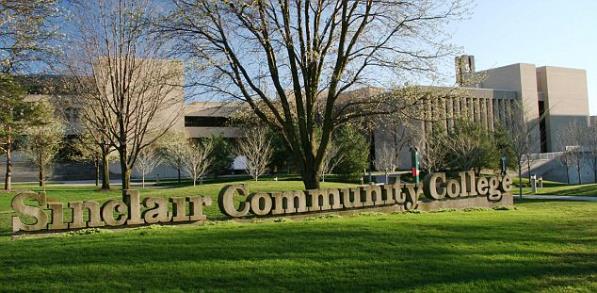 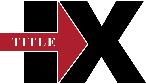 [Speaker Notes: We will get a picture approved by marketing – I hope before the training goes out.]
Prohibited ConductQuid Pro Quo Sexual Harassment
Quid Pro Quo sexual harassment is conduct on the basis of sex that where a Sinclair employee conditions a provision of aid, benefit or service of Sinclair on an individual’s participation in unwelcomed sexual conduct.

EXAMPLE: Instructor states that the student will earn an “A” in the class if the student provides sexual favors to the instructor
2
Prohibited ConductUnwelcome Conduct Sexual Harassment
Unwelcome conduct sexual harassment is conduct on the basis of sex that is unwelcome and determined by a reasonable person to be so severe, pervasive, and objectively offensive that is effectively denies a person equal access to the recipient’s education program or activity.
EXAMPLE:  Chuck and Kathy both work for Sinclair in the same group.  Chuck has a crush on Kathy and constantly makes sexual remarks to her about her body. Over a 2 month period, Kathy as documented 20 sexual comments made to her by Chuck including crude remarks about what he intends to do her once he has her in bed. Kathy is afraid to be around Chuck and can no longer work with him.
3
Prohibited ConductSexual Assault Defined
Sexual Assault is conduct on the basis of sex that is defined as a forcible or non-forcible sex offense, or attempted forcible or non-forcible sex offense as classified under the Uniform Crimes Reporting system of the FBI.

This includes: rape, sodomy, sexual assault with an object, fondling, incest and statutory rape.
4
Prohibited ConductDating Violence Defined
Dating violence is conduct on the basis of sex that consists of violence committed by a person who is or has been in a romantic or intimate relationship with the complainant.  The existence of such a romantic or intimate relationship is determined by the length of the relationship, the type of relationship, and the frequency of interactions between the individuals involved in the relationship.  

Example:  A student reports to her instructor that she just argued with her boyfriend in the Sinclair parking garage and he slapped her in the face.
5
Prohibited ConductDomestic Violence Defined
Domestic Violence is conduct on the basis of sex that consists of a felony or misdemeanor crime of violence committed by:
(a)   A current or former spouse or intimate partner of the victim,
(b)   A person with whom the victim shares a child in common,
(c)   A person who is cohabitating with, or has cohabitated with,        the victim as a spouse or intimate partner,
(d)   A person similarly situated to a spouse of the victim under        the domestic/family violence laws of the jurisdiction
(e)   Any other person against an adult or youth victim who is        protected from that person’s acts under the domestic/family        violence laws of the jurisdiction.
6
Prohibited ConductStalking Defined
Stalking is conduct on the basis of sex that consists of engaging in a course of conduct directed at a specific person that would cause a reasonable person to: (A) fear for the person’s safety or the safety of others; or (B) suffer substantial emotional distress.
For purposes of the definition of Stalking under this Policy:
A “course of conduct” means two or more acts, including, but not limited to, acts in which the stalker directly, indirectly, or through third parties, by any action, method, device, or means, follows, monitors, observes, surveils, threatens, or communicates to or about a person, or interferes with a person’s property.
 
A “reasonable person” means a reasonable person under similar circumstances and with similar identities to the victim.
 
“Substantial emotional distress” means significant mental suffering or anguish that may, but does not necessarily, require medical or other professional treatment or counseling. 

Example:  John and Jane date for 6 months then break up. John waits outside of Jane’s classes to convince her to get back together with him, he follows her to the cafeteria and the library often, follows her to the parking garage, and comments that she will be sorry she broke up with him.
7
Sex Discrimination
Sex discrimination is discrimination that occurs when conduct or a Sinclair policy has the purpose or effect of restricting or denying access to opportunities, programs, or resources in relation to sex, gender, gender identity, gender expression, or sexual orientation in a manner that interferes with an individual’s ability to participate in a Sinclair education program or activity. 
Sex discrimination does not include behavior explicitly permitted by federal regulations, including single-gender housing, athletic participation, chorus participation, and hiring when sex or gender is a bona fide occupational qualification reasonably necessary to the normal operation of Sinclair.
8
Retaliation
Retaliation by Sinclair or any member of the Sinclair community is prohibited. Any member of the Sinclair community who commits retaliation will be subject to prompt and appropriate disciplinary action. 
For purposes of this Procedure retaliation means intimidation, threats, coercion, or discrimination against any individual for the purpose of interfering with any right or privilege secured by this Procedure, or because the individual has made a report or complaint, testified, assisted, or participated or refused to participate in any investigation, proceeding, or hearing provided for in this Procedure. 
Retaliation also includes intimidation, threats, coercion, or discrimination, in connection with charges against an individual for violations that do not involve sex discrimination or sexual harassment, but arise out of the same facts or circumstances as a report or complaint of sex discrimination or sexual harassment, for the purpose of interfering with any right or privilege secured by Title IX or this Procedure. 
The exercise of rights protected under the First Amendment of the United States Constitution does not constitute retaliation prohibited by this provision.
9
False Claims
An individual who makes a complaint under this Procedure in good faith, even if it may be erroneous, will not be subject to discipline. 
However, the use of this Procedure for false, malicious, or frivolous purposes or for making a false claim is prohibited. 
Sinclair’s decision to charge an individual with making a materially false statement in bad faith in the course of a grievance proceeding under this Procedure does not constitute retaliation, provided that a determination regarding responsibility, alone, is not sufficient to conclude that any party made a materially false statement in bad faith.
10
Pregnancy
Title IX prohibits discrimination against pregnant students.
There are two aspects:
Title IX prohibits harassment of students based on sex, which includes harassment because of pregnancy or related conditions. 

Harassment can take various forms, including verbal acts and name-calling, graphic or written statements, and other conduct that may be humiliating or physically threatening or harmful.  

Harmful intent is not required for there to be unlawful harassment.
11
Pregnancy - Continued
2.  A school must accommodate a student who is pregnant      or who has recently given birth.

Example:
Excusing a student’s absences
Allowing the student to return to the same academic status prior to medical leave
12
Notify:
Carol J. Glaser-Atkins, Title IX CoordinatorSinclair Community College 444 West Third StreetDayton, Ohio  45402Office Phone: 937-512-2961
Office Fax:  937-512-2777
Email:  TitleIX@sinclair.edu
Or use the “Red Button” to submit an Online Report found at: https://www.sinclair.edu/about/consumer-info/title-ix/
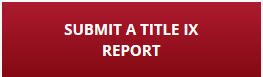 13